Residui di Medicinali Veterinari negli Alimenti di Origine Animale
Dr. ROMANO Otello
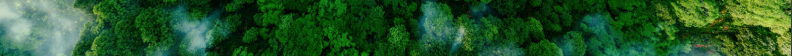 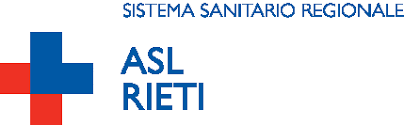 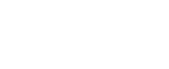 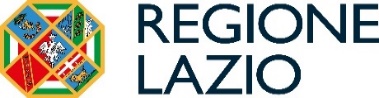 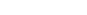 Agli animali produttori di alimenti possono essere somministrati medicinali veterinari per prevenire o curare le malattie. Tali sostanze possono lasciare residui e causare  potenziali effetti nocivi per la salute dell’uomo. 

Tra le cause, legate alla permanenza di residui nei prodotti e quella forse più importante, è  l’impiego non prudente (eccessivo) dei farmaci ad azione antibatterica. 

I residui  possono causare nell’uomo un danno:

DIRETTO
fenomeni tossici, acuti o cronici, comprese reazioni farmacologiche esagerate;  
effetti sul sistema immunitario, soprattutto allergici e iperergici, a volte immunosoppressivi; 
 effetti mutageni;  effetti cancerogeni.
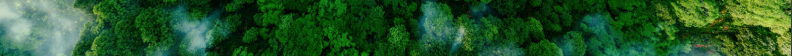 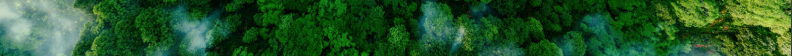 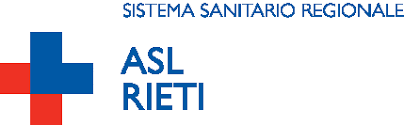 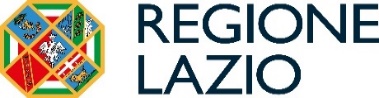 INDIRETTO
ANTIMICROBICO-RESISTENZA (AMR)

fenomeno complesso per il quale alcuni ceppi batterici, in particolar modo alcune specie componenti la flora batterica intestinale, acquisiscono la proprietà di essere insensibili all'azione di molti farmaci antibatterici 
(Specie batteriche incriminate: Salmonella typhimurium, S.dublin, S. newport e numerosi sierotipi di E. coli) 
Nell’uomo si può verificare  che :  per la rapida proliferazione di  forme AMR 

in caso di assunzione di antibiotici a scopo terapeutico MANCATO EFFETTO! 
                            
                                       
RISCHIO DI GRAVI PATOLOGIE ANCHE MORTALI 
                                          in particolare in individui giovani o molto anziani o immunodepressi.
Gli alimenti possono anche contenere residui di pesticidi e contaminanti ai quali sono stati esposti gli animali. con potenziali effetti nocivi per la salute

In tutti i casi, i livelli di residui, per legge non devono superare determinati valori per non arrecare danni al consumatore.(LMR)
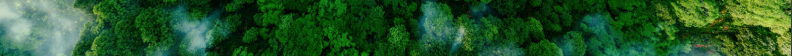 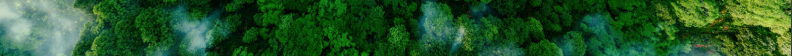 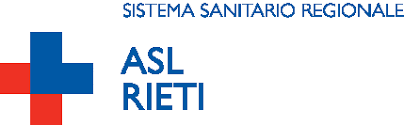 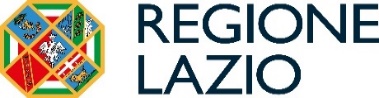 I CONTROLLI UFFICIALI
Il regolamento (UE) 2017/625 disciplina l’esecuzione dei controlli ufficiali e delle altre attività ufficiali effettuati dalle autorità competenti degli Stati membri… omiss. 

In particolare l’articolo 9 di tale regolamento impone alle autorità competenti di effettuare regolarmente controlli ufficiali su tutti gli operatori in base al rischio e con frequenza adeguata.
Articolo 19
Norme specifiche sui controlli ufficiali e per le azioni intraprese dalle autorità competenti in merito a residui di sostanze pertinenti negli alimenti e nei mangimi

1.   Controlli ufficiali intesi a verificare la conformità alla normativa omiss… 
includono controlli ufficiali, da eseguire in tutte le fasi di produzione, trasformazione e distribuzione, su sostanze pertinenti, comprese sostanze destinate a essere utilizzate in materiali a contatto con gli alimenti, 

contaminanti, sostanze non autorizzate, proibite e indesiderabili, il cui impiego o la cui presenza su colture o in animali o per produrre o trasformare alimenti o mangimi possa dar luogo a residui di tali sostanze negli alimenti o nei mangimi.
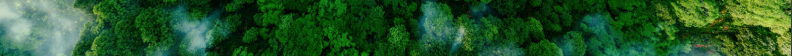 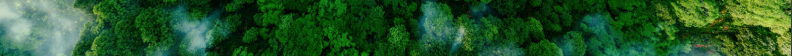 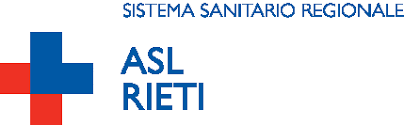 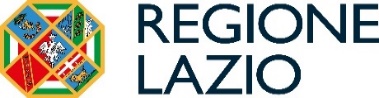 Articolo 109 

Prevede l’obbligo per gli Stati membri di assicurare che i controlli ufficiali siano eseguiti dalle autorità competenti sulla base di un 

Piano di controllo nazionale pluriennale  («PCNP»). 




Controlli ufficiali sull’uso di sostanze farmacologicamente attive autorizzate come medicinali veterinari o come additivi per mangimi, 

e sull’uso di sostanze farmacologicamente attive vietate o non autorizzate, e dei loro residui.
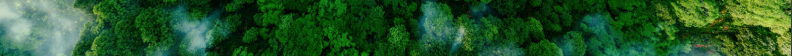 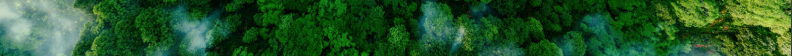 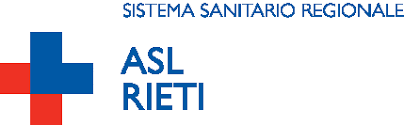 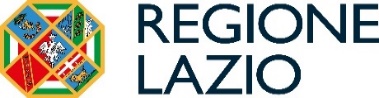 PIANO DI CONTROLLO NAZIONALE PLURIENNALE 2023-2027
Ministero della Salute
Residui di farmaci veterinari negli alimenti il PNR
Il Piano Nazionale per la ricerca dei Residui (di seguito PNR) definisce le attività del controllo ufficiale da effettuare, sull'uso di sostanze farmacologicamente attive autorizzate come medicinali veterinari o come additivi per mangimi e di sostanze farmacologicamente attive vietate o non autorizzate e sui relativi residui.	
Nell’ambito del PNR sono controllati gli animali bovini, suini, ovicaprini, equini, pollame, conigli e selvaggina allevata,

e i prodotti di origine animale:  acquacoltura, latte, uova, miele, budelli. 

Nel PNR sono inoltre  definite le attività, le procedure, le specie e i prodotti di origine animale da sottoporre a campionamento, la categoria di residui o di sostanze da ricercare, le strategie di campionamento, i livelli e le frequenze di campionamento, secondo quanto previsto dalle norme europee e nazionali.
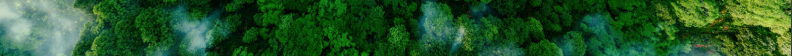 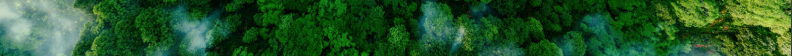 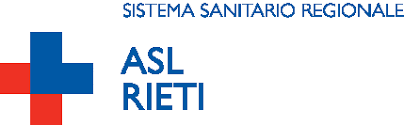 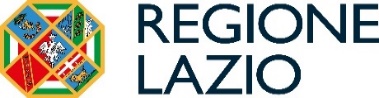 Dal 1° gennaio 2023
 con l’emanazione dei nuovi regolamenti (UE)   2022/1644 e 2022/1646,
La Strategia di campionamento dei piani nazionali di controllo - sia quelli basati sul rischio sia su quelli randomizzati ( monitoraggio casuale per la ricerca di un'ampia gamma di sostanze); sia su quelli relativi alle importazioni da Paesi Terzi-  rispondono ad una strategia di campionamento di gruppi di sostanze e gruppi di prodotti definita dalla Commissione  nel regolamento 2022/1644.
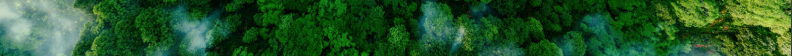 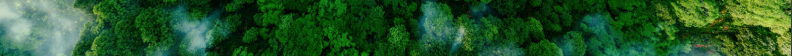 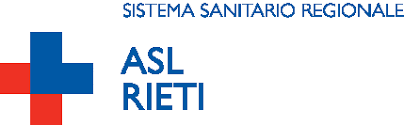 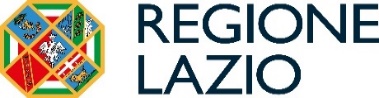 Le sostanze da ricercare nei prodotti di origine animale rientrano in due gruppi, secondo il regolamento (UE) 2022/1644:
Gruppo A

Sostanze farmacologicamente attive vietate o non autorizzate negli animali destinati alla produzione di alimenti
 A questo gruppo appartengono sostanze che vengono utilizzate in maniera illecita e non consentita dalla legislazione, come ad esempio quelle ad effetto anabolizzante, che inducono un incremento ponderale dell'animale trattato, sostanze ad azione ormonica e tireostatica e sostanze ß-agoniste il cui uso è vietato 
a) stilbeni;b) Agentian titiroidei;c) steroidi;d) Lattoni dell’acido resorcilico (compreso lo zeranolo); e) β-agonisti. 
 
2. Sostanze vietate 
 a) cloramfenicolo; b) nitrofurani;c) dimetridazolo, metronidazolo, ronidazolo e altri nitroimidazoli; 
 d) altre sostanze.
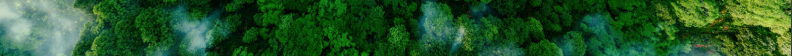 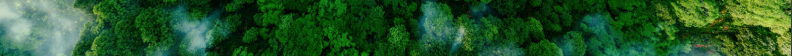 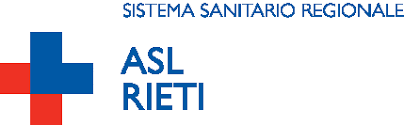 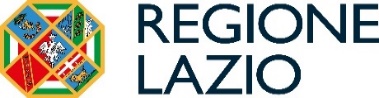 Gruppo A

3. Sostanze farmacologicamente attive non elencate tra le sostanze consentite  o sostanze non autorizzate per l’uso nei mangimi degli animali destinati alla produzione 
a)  coloranti; 
b)  prodotti fitosanitari di cui al regolamento(CE)n.1107/2009 del Parlamento  europeo  e del Consiglio e biocidi di cui al regolamento (UE) n. 528/2012 del Parlamento europeo e del Consiglio, che possono essere usati nell’allevamento di animali destinati alla produzione di alimenti; 
c)  sostanze  antimicrobiche; 
d)  coccidiostatici,  istomonostatici e altri agenti antiparassitari; 
e)  ormoni proteici e peptidici; 
f)  antinfiammatori, sedativi e ogni altra sostanza farmacologicamente attiva; 
g)  sostanze antivirali.
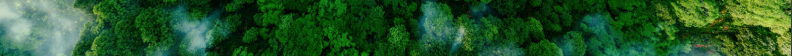 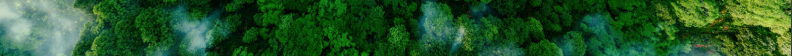 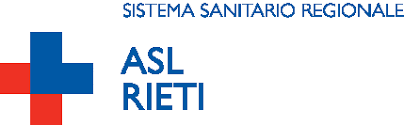 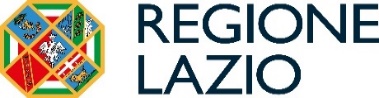 Gruppo B

Sostanze farmacologicamente attive autorizzate per l’uso negli animali destinati alla produzione di alimenti

a) Sostanze antimicrobiche;b) insetticidi, fungicidi, antielmintici e altri agenti antiparassitari;c) tranquillanti; 
d) antinfiammatori non steroidei (AINS), corticosteroidi e glucocorticoidi; e) altre sostanze farmacologicamente    attive. 

Coccidiostatici e istomonostatici autorizzati  ai sensi della normativa dell’Unione, i cui tenori massimi e limiti massimi di residui sono stabiliti dalla normativa dell’UE
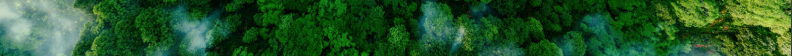 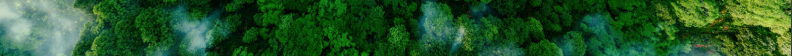 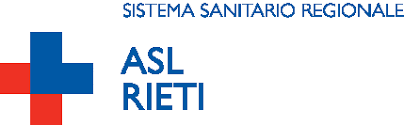 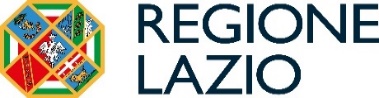 come abbiamo detto:


Quindi, gli animali produttori di alimenti che hanno bisogno di cure possono essere trattati con farmaci, appartenenti  al gruppo B ma tali sostanze possono residuare negli alimenti entro limiti stabiliti dalla normativa comunitaria.


          Il Regolamento (CE) n. 470/2009 del Parlamento europeo e del Consiglio, del 6 maggio 2009, che stabilisce procedure comunitarie per la determinazione di limiti di residui di sostanze farmacologicamente attive negli alimenti di origine animale, abroga il regolamento (CEE) 2377/1990;
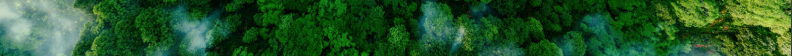 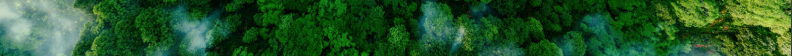 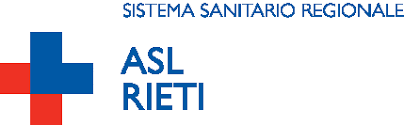 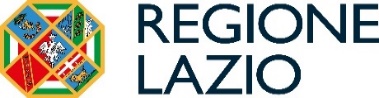 Regolamento 470/2009
Articolo 1
 
     Viene definito come («limite massimo di residui»);  la concentrazione massima del residuo di una sostanza farmacologicamente attiva che può essere autorizzata negli alimenti di origine animale; 

Inoltre sono definiti come: RESIDUO «  I residui di sostanze farmacologicamente attive» 

tutte le sostanze farmacologicamente attive, espresse in mg/kg o μg/kg sulla base del peso fresco, siano esse sostanze attive, eccipienti o prodotti della degradazione, e i loro metaboliti che rimangono negli alimenti ottenuti da animali;
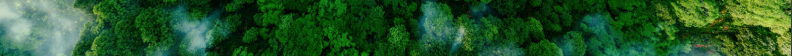 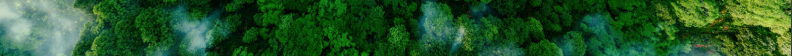 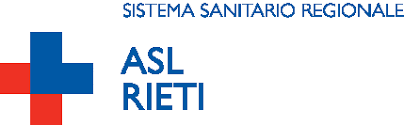 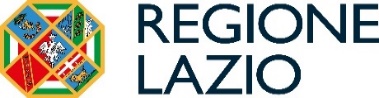 Articolo 3.
tutte le sostanze farmacologicamente attive presenti in medicinali veterinari da somministrare agli animali destinati alla produzione di alimenti,
sono oggetto di un parere dell’agenzia europea per i medicinali («l’agenzia» EMA), 

  Parere relativo al limite massimo di residui formulato dal comitato per i medicinali veterinari («il comitato»),
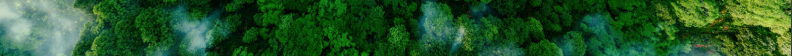 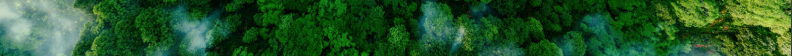 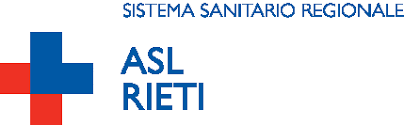 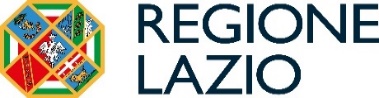 ASL Rieti PRR ANNO DI RIFERIMENTO 2022
ALLEVAMENTO
ATTIVITA’ PROGRAMMATE
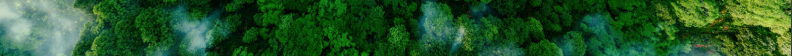 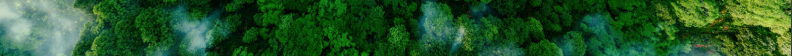 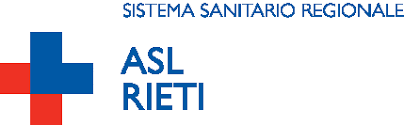 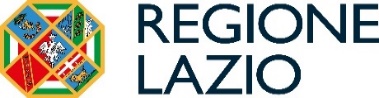 ASL Rieti PRR ANNO DI RIFERIMENTO 2022.   ATTIVITA’ PROGRAMMATE
     MATTATOIO
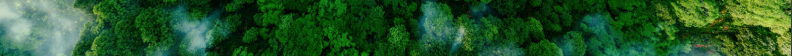 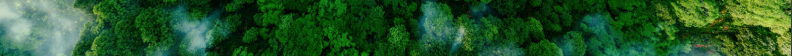 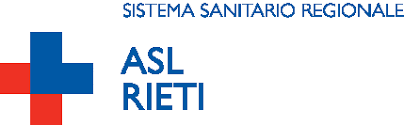 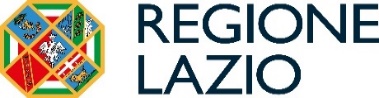 ASL Rieti PNR MATTATOIO 
MACELLAZIONI D’URGENZA

Gli animali macellati d’Urgenza sono sottoposti a campionamenti mirati alla ricerca di residui di farmaci sia di categoria  A per verificarne l’uso illecito di farmaci  o di molecole vietate;
La ricerca invece di farmaci di categoria B «quindi consentiti» è per valutare il rispetto dei tempi di sospensione qualora l’animale fosse stato trattato nei giorni precedenti alla macellazione d’Urgenza.

Nell’ anno 2021 su un numero di 83 macellazioni d’urgenza si è  riscontrato un solo caso di positività per Desametasone  sul FEGATO di una bovina macellata pari quindi allo 0,83%.
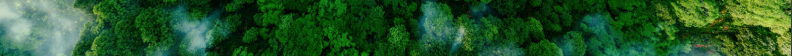 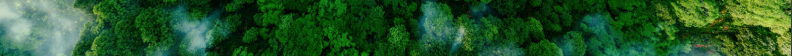 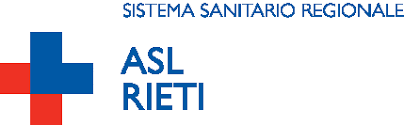 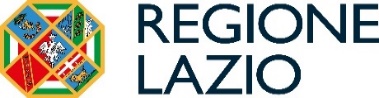 DAI dati del Ministero della Salute l’attività del Piano nazionale residui nell’anno  2021, in termini di percentuali di non conformità e conformità, è comparabile con quella degli anni precedenti. 
Si registra per il 2021 un netto miglioramento delle attività del territorio, in termini di performance (attività effettuata rispetto a quella programmata), di tempi di caricamento dati nel sistema informatico, e, in misura minore, di tempi di analisi dei campioni.
Prosegue  il trend positivo delle riduzioni delle vendite di farmaci veterinari  a dimostrazione dell’efficacia delle azioni pianificate e attuate nel settore veterinario per il contrasto all’antimicrobico-resistenza, in particolare sulla promozione di un uso prudente degli antimicrobici.“
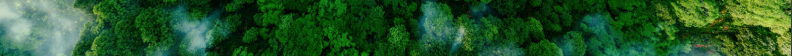 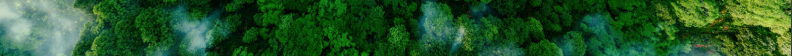 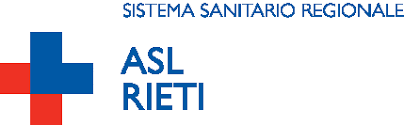 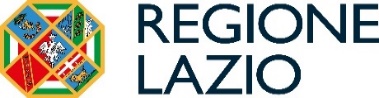 Farmaci Veterinari, EFSA: Residui ai minimi storici
Diminuscono di nuovo i Residui di farmaci Veterinari negli alimenti di origine animale
     0,17% è la percentuale di non conformità rilevato nel 2022
E’ il dato più basso degli ultimo 12 anni !!!!
 Nelle carni avicole europee sono quasi assenti i residui di antibiotici 
Netta diminuzione degli anticoccidici nel Pollame
                             (irregolarità sono state del 0,05% dei campionamenti effettuati)
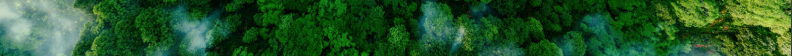 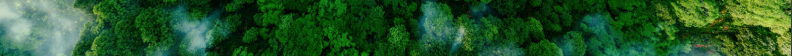 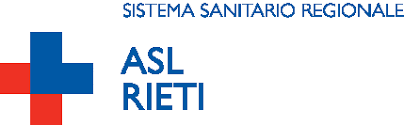 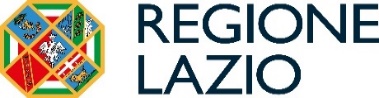 Conclusioni
I risultati acquisiti ci danno consapevolezza che  la  giusta programmazione dei PNR basato sul rischio, e una  adeguata strategia di campionamento, rappresentano la strada percorribile per poter  limitare l’uso di farmaci  e quindi la  minore presenza  di residui nei prodotti, con il calo conseguente del fenomeno dell’ antimicrobico resistenza,   e  giungere alla risoluzione di un problema globale, 
che va affrontato in una logica collaborativa ispirata al concetto di “One-Health”, 

Dove figure quali medici, veterinari, ambientalisti, economisti, sociologi etc, prescindendo  dal contesto ambientale e dalla intersciplinarità, collaborano al fine di raggiungere l’obiettivo comune  che e quello di garantire  la salute umana , animale  e dell’ecosistema che sono legate in modo indissolubile.
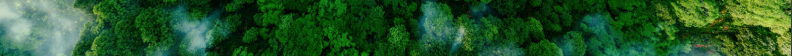 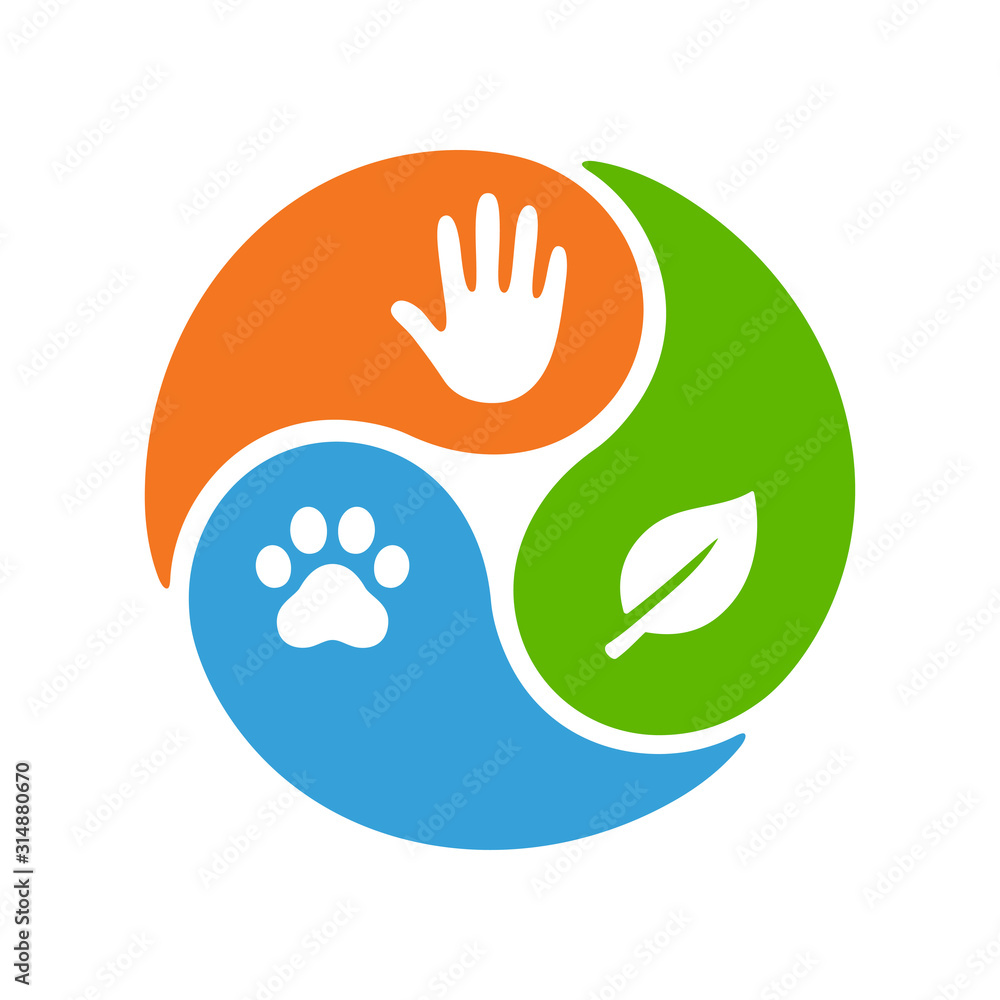 GRAZIE PER L’ATTENZIONE